Orientamentosabato 3 dicembre
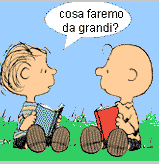 Dalle ore 8.30alle ore 12.30  presso i locali dell’IC di Cherasco, via Beato Amedeo 18 si svolgerà’
 Il 2° Salone dell’Orientamento 
In questa occasione le famiglie e i ragazzi potranno incontrare i docenti di molte Scuole Superiori del territorio che interverranno per presentare il piano dell’offerta formativa dei loro istituti e fornire chiarimenti
Alba: Istituto Istruzione Superiore Luigi Einaudi, Istituto Istruzione Superiore Govone, Istituto magistrale  Leonardo da Vinci
Bra: Istituto Istruzione Superiore Ernesto Guala, Liceo scientifico Giolitti Gandino (presentazione del corso di scienze umane), Istituto Professionale Statale Velso Mucci, CNOS-FAP
Fossano: Istituto Superiore Vallauri, Liceo Scientifico Ancina
Mondovì: Istituto Istruzione Superiore Cigna-Baruffi- Garelli, Liceo Vasco-Beccaria- Govone(presentazione del liceo sportivo), Istituto Professionale Alberghiero
Savigliano: Istituto Istruzione Superiore Aimone Cravetta
Cuneo: Istituto Istruzione Superiore Virginio Donadio, ENAIP scuola di formazione professionale
Ormea: Scuola forestale Baruffi
Iniziativa promossa da «I.C. S. Taricco» di Cherasco
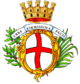